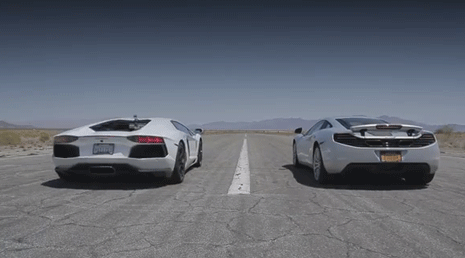 Μεταβαλλόμενη κίνηση
Μερκ. Παναγιωτόπουλος-Φυσικός         www.merkopanas.blogspot.gr
1
Ας θυμηθούμε…
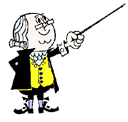 διανυσματικό
ομαλή
ευθύγραμμη
Αν η εξίσωση κίνησης ενός υλικού σημείου δίνεται από τη σχέση  x = x0 + υ.(t – t0), να εξηγήσετε τι παριστάνει κάθε σύμβολο.
Μερκ. Παναγιωτόπουλος-Φυσικός         www.merkopanas.blogspot.gr
2
Μερκ. Παναγιωτόπουλος-Φυσικός         www.merkopanas.blogspot.gr
3
Η ταχύτητα μεταβάλλεται όταν
  μεταβάλλεται η διεύθυνσή της
 μεταβάλλεται η φορά της
  μεταβάλλεται το μέτρο της
  υπάρχει συνδυασμός των παραπάνω.
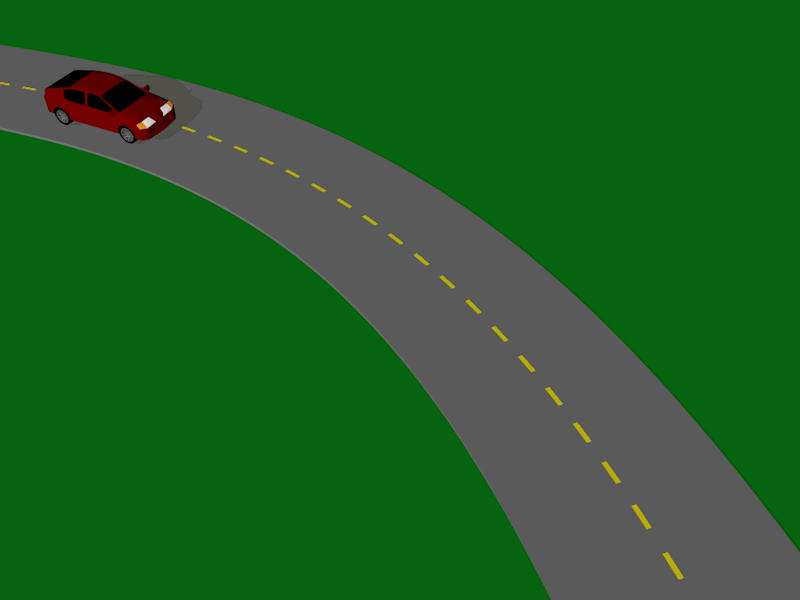 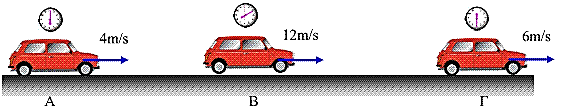 Μερκ. Παναγιωτόπουλος-Φυσικός         www.merkopanas.blogspot.gr
4
Ευθύγραμμη Ομαλά Μεταβαλλόμενη Κίνηση
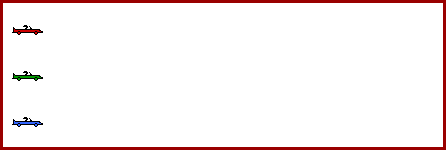 Μερκ. Παναγιωτόπουλος-Φυσικός    www.merkopanas.blogspot.gr
5
1 s
2 s
3 s
4 s
0 s
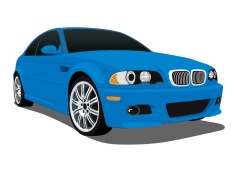 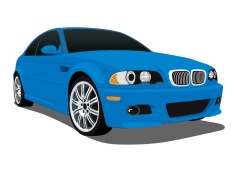 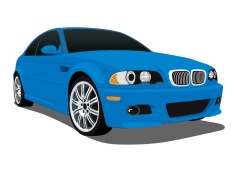 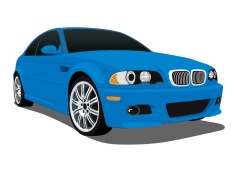 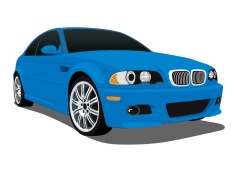 4 m/s
12 m/s
16 m/s
0 m/s
8 m/s
Αυτό δεν έχει κάποιο όνομα;
δηλαδή
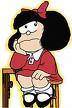 Μερκ. Παναγιωτόπουλος-Φυσικός    www.merkopanas.blogspot.gr
6
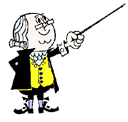 Μονάδα μέτρησης της επιτάχυνσης στο SI είναι το
Μερκ. Παναγιωτόπουλος-Φυσικός    www.merkopanas.blogspot.gr
7
Ρεπρίζ μιας BMW  Z4
Η έννοια της επιτάχυνσης
(στην ευθύγραμμη ομαλά μεταβαλλόμενη  κίνηση)
Τι σημαίνει επιτάχυνση ίση με 5m/s2;
Για το σώμα που έχει αυτή την σταθερή επιτάχυνση, σε κάθε 1s η ταχύτητά του μεταβάλλεται  κατά 5m/s.
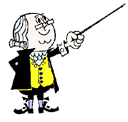 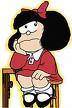 F. Alonso με Ferrari πιάνει  0 – 100km/h σε 2,6s.
(ανοίχτε τον ήχο)
(προσομοίωση, ανοίχτε τον ήχο)
Μερκ. Παναγιωτόπουλος-Φυσικός    www.merkopanas.blogspot.gr
8
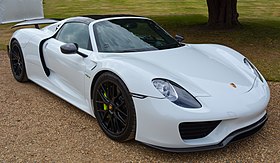 Πίνακας με τις καλύτερες αποδόσεις αυτοκινήτων με βάση την επιτάχυνση.
Porsche 918 Spyder
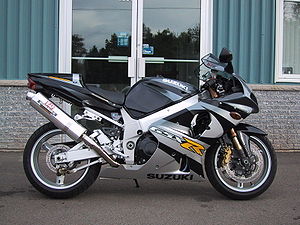 Πίνακας με τις καλύτερες αποδόσεις μοτοσυκλετών με βάση την επιτάχυνση.
Suzuki GSX-R1000
Μερκ. Παναγιωτόπουλος-Φυσικός         www.merkopanas.blogspot.gr
9
Ταχύτητα και επιτάχυνση
Μερκ. Παναγιωτόπουλος-Φυσικός    www.merkopanas.blogspot.gr
10
Πότε έχουμε επιταχυνόμενη κίνηση;
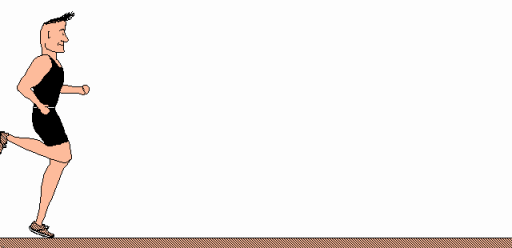 Μερκ. Παναγιωτόπουλος-Φυσικός    www.merkopanas.blogspot.gr
11
Επιταχυνόμενη κίνηση έχουμε όταν αυξάνεται το μέτρο της ταχύτητας.
Μερκ. Παναγιωτόπουλος-Φυσικός    www.merkopanas.blogspot.gr
12
α. Θετική ταχύτητα - Θετική επιτάχυνση
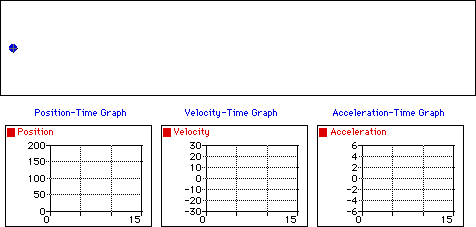 Επιταχυνόμενη κίνηση
Μερκ. Παναγιωτόπουλος-Φυσικός    www.merkopanas.blogspot.gr
13
β. Αρνητική ταχύτητα - Αρνητική επιτάχυνση
Επιταχυνόμενη κίνηση
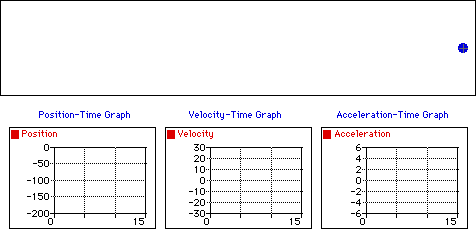 Μερκ. Παναγιωτόπουλος-Φυσικός    www.merkopanas.blogspot.gr
14
Πότε έχουμε επιβραδυνόμενη κίνηση;
Μερκ. Παναγιωτόπουλος-Φυσικός    www.merkopanas.blogspot.gr
15
Επιβραδυνόμενη κίνηση έχουμε όταν μειώνεται το μέτρο της ταχύτητας.
Μερκ. Παναγιωτόπουλος-Φυσικός    www.merkopanas.blogspot.gr
16
α. Θετική ταχύτητα - Αρνητική επιτάχυνση
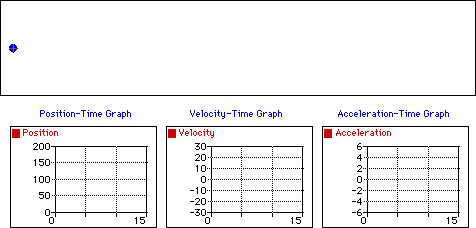 Επιβραδυνόμενη κίνηση
Μερκ. Παναγιωτόπουλος-Φυσικός    www.merkopanas.blogspot.gr
17
β. Αρνητική ταχύτητα - Θετική επιτάχυνση
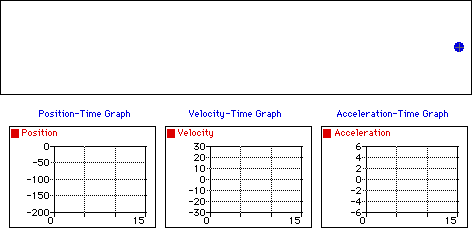 Επιβραδυνόμενη κίνηση
Μερκ. Παναγιωτόπουλος-Φυσικός    www.merkopanas.blogspot.gr
18
Εξισώσεις κίνησης
Μερκ. Παναγιωτόπουλος-Φυσικός    www.merkopanas.blogspot.gr
19
⇒  υ – υ0  =  α. (t – t0)
υ = υ0 + α.t
Για  t0=0  έχουμε
υ = α.t
Αν επιπλέον υ0=0  έχουμε
Μερκ. Παναγιωτόπουλος-Φυσικός    www.merkopanas.blogspot.gr
20
Γραφικές παραστάσεις
Μερκ. Παναγιωτόπουλος-Φυσικός    www.merkopanas.blogspot.gr
21
Α.  « Επιτάχυνση – Χρόνος »  ( α – t )
Μερκ. Παναγιωτόπουλος-Φυσικός    www.merkopanas.blogspot.gr
22
υτελ > υαρχ
α /
Α
Β
α
ΕΑΒΓΔ
Δυ
Δ
Γ
0
t1
t2
t /  s
Δυ >0
επιταχυνόμενη κίνηση
Τι υπολογίζεται από την γραφική παράσταση  α – t ;
Το εμβαδόν ΕΑΒΓΔ που περικλείεται μεταξύ της γραφικής παράστασης και του άξονα του χρόνου είναι αριθμητικά ίσο με τη μεταβολή της ταχύτητας Δυ του κινητού στο χρονικό διάστημα Δt.
Μερκ. Παναγιωτόπουλος-Φυσικός    www.merkopanas.blogspot.gr
23
υτελ < υαρχ
α /
t1
t2
0
Β
Δ
t / s
Δυ
ΕΑΒΓΔ
-α
Α
Γ
Δυ < 0
επιβραδυνόμενη κίνηση
Μερκ. Παναγιωτόπουλος-Φυσικός    www.merkopanas.blogspot.gr
24
Β.  « Ταχύτητα – Χρόνος »  ( υ – t )
Μερκ. Παναγιωτόπουλος-Φυσικός    www.merkopanas.blogspot.gr
25
υ /
υ /
υ1
υ1
0
0
t / s
t / s
t1
t1
Επιταχυνόμενη κίνηση
υ0 .
υ = α.t
υ = υ0 + α.t
Μερκ. Παναγιωτόπουλος-Φυσικός    www.merkopanas.blogspot.gr
26
υ /
υ1
t1
0
t / s
Επιβραδυνόμενη κίνηση
υ0  .
Μερκ. Παναγιωτόπουλος-Φυσικός    www.merkopanas.blogspot.gr
27
Τι υπολογίζεται από την γραφική παράσταση  ( υ – t ) ;
Μερκ. Παναγιωτόπουλος-Φυσικός    www.merkopanas.blogspot.gr
28
υ
Β
υ2
Δυ
φ
Α
υ1
Γ
Δt
φ
υ0
0
t1
t2
t
1.
Η ευθεία της γραφικής παράστασης ως προς τον οριζόντιο άξονα σχηματίζει κλίση γωνίας φ.
κλίση  =  εφφ
Στη γραφική παράσταση υ – t  η κλίση αριθμητικά είναι ίση με το μέτρο της επιτάχυνσης, δηλαδή όσο μεγαλύτερη η κλίση τόσο μεγαλύτερη η επιτάχυνση.
Μερκ. Παναγιωτόπουλος-Φυσικός    www.merkopanas.blogspot.gr
29
υ
Γ
υ1
ΕΑΒΓΔ
Δx
Β
0
t
Δ
Α
Δt
t1
2.
υ0
Το εμβαδόν ΕΑΒΓΔ που περικλείεται μεταξύ της γραφικής παράστασης και του άξονα του χρόνου αριθμητικά είναι ίσο με τη μετατόπιση Δx του κινητού στο χρονικό διάστημα Δt.
Μερκ. Παναγιωτόπουλος-Φυσικός    www.merkopanas.blogspot.gr
30
Υπολογισμός της μετατόπισης και της τελικής θέσης του κινητού
Μερκ. Παναγιωτόπουλος-Φυσικός    www.merkopanas.blogspot.gr
31
υ
Γ
υ
ΕΑΒΓΔ
Δx
Β
0
t
Δ
Α
t
υ0
Μερκ. Παναγιωτόπουλος-Φυσικός    www.merkopanas.blogspot.gr
32
Αν x0 = 0, τότε:
Αν επιπλέον υ0 = 0, τότε:
Στην επιβραδυνόμενη κίνηση:
όπου x = τελική θέση του κινητού,  x0 = αρχική θέση του κινητού,                  t = χρονική στιγμή που το κινητό βρίσκεται στην τελική του θέση,                  t0 = χρονική στιγμή που το κινητό βρίσκεται στην αρχική του θέση,               υ0 = αρχική ταχύτητα (τη χρονική στιγμή t0), α = σταθερή επιτάχυνση.
Μερκ. Παναγιωτόπουλος-Φυσικός    www.merkopanas.blogspot.gr
33
Γ.  « Θέση – Χρόνος » ( x – t )
Μερκ. Παναγιωτόπουλος-Φυσικός    www.merkopanas.blogspot.gr
34
α)  Επιταχυνόμενη κίνηση
t1
35
Μερκ. Παναγιωτόπουλος-Φυσικός    www.merkopanas.blogspot.gr
β)  Επιβραδυνόμενη κίνηση
Μερκ. Παναγιωτόπουλος-Φυσικός    www.merkopanas.blogspot.gr
36
υ
υ0
0
t
3 s
2 s
1 s
0 s
4 s
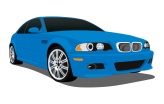 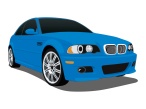 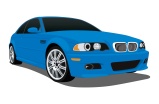 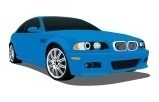 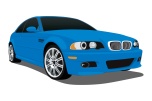 12 m/s
8 m/s
0 m/s
4 m/s
16 m/s
Αν το κινητό επιβραδύνεται ομαλά, τότε
Μέχρι να σταματήσει χρειάζεται χρόνο
και θα έχει διανύσει απόσταση
Μερκ. Παναγιωτόπουλος-Φυσικός    www.merkopanas.blogspot.gr
37
Παρακάτω δίνονται μερικές διευθύνσεις όπου μπορείτε να βρείτε αναρτήσεις για το θέμα 
« Επιτάχυνση – Ευθύγραμμη Ομαλά Μεταβαλλόμενη Κίνηση ».
Διαδικτυακή παρουσίαση θεωρίας από τον Σταύρο Λουβερδή εδώ κι  εδώ.
Διαδικτυακή παρουσίαση θεωρίας από τον Κωνσταντίνο Παπαγιαννούλη (www.praxisgroup.gr) εδώ.
Διδακτική της Κίνησης από τον Ανδρέα Ι. Κασσέτα εδώ.
Παρουσίαση θεωρίας σε pdf από τον Βασίλη Δικαιουλάκο εδώ.
Προσομοιώσεις του Ηλία Σιτσανλή εδώ κι εδώ.
Μια άλλη παρουσίαση ppt από Zoe Economou εδώ.
Φύλλο Εργασίας για Εργαστηριακή άσκηση εδώ.
Μεγάλη ποικιλία ερωτήσεων και ασκήσεων από το «Υλικό Φυσικής-Χημείας» εδώ.
Μερκ. Παναγιωτόπουλος-Φυσικός         www.merkopanas.blogspot.gr
38
Ερωτήσεις στην « Κινητική »    με το πρόγραμμα Hot Potatoes
Οι αναρτήσεις περιέχουν ερωτήσεις από το σύνολο του κεφαλαίου «Ευθύγραμμη Κίνηση».
40 Ερωτήσεις Πολλαπλής Επιλογής 
και ακόμη
  30 Ερωτήσεις Πολλαπλής Επιλογής  εδώ
Από την ΤΡΑΠΕΖΑ ΘΕΜΑΤΩΝ της Ε.Ε.Φ.
30 ερωτήσεις πολλαπλής επιλογής, 
30 ερωτήσεις Σωστού – Λάθους και άλλες
25 ερωτήσεις Σωστού – Λάθους  εδώ.
Μερκ. Παναγιωτόπουλος-Φυσικός         www.merkopanas.blogspot.gr
39
Εφαρμογές
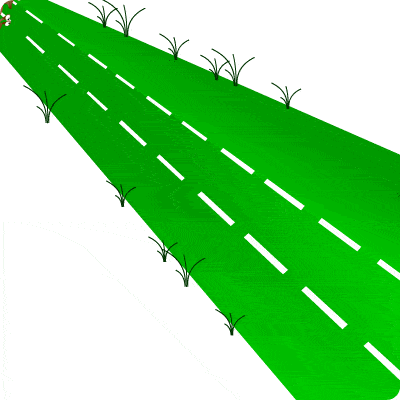 Μερκ. Παναγιωτόπουλος-Φυσικός    www.merkopanas.blogspot.gr
40
Ερωτήσεις από το σχολικό βιβλίο
( από σελ. 64)
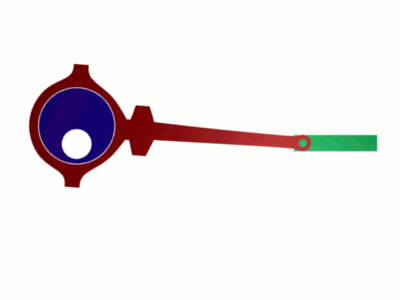 Μερκ. Παναγιωτόπουλος-Φυσικός         www.merkopanas.blogspot.gr
41
12.   Ένας σκιέρ κινείται ευθύγραμμα σε οριζόντια πίστα και το διάγραμμα της θέσης του με το χρόνο φαίνεται στην εικόνα. Μπορούμε από το διάγραμμα να συμπεράνουμε ότι η ταχύτητα του σκιέρ αυξάνεται;
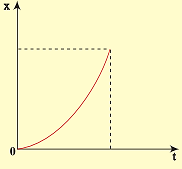 Μερκ. Παναγιωτόπουλος-Φυσικός         www.merkopanas.blogspot.gr
42
13.   Δύο μαθητές A και B συζητούν για ένα θέμα Φυσικής. O μαθητής A ρωτά τον B. “Στην εικόνα φαίνεται το διάγραμμα της ταχύτητας ενός κινητού σε συνάρτηση με το χρόνο. Μπορούμε να υπολογίσουμε το διάστημα που διέτρεξε το κινητό, μέχρι να σταματήσει;”







O μαθητής B αφού σκέφτηκε λίγο είπε: “Το διάστημα που διέτρεξε το κινητό είναι 25m”. Να εξετάσετε την ορθότητα της απάντησης του μαθητή B.
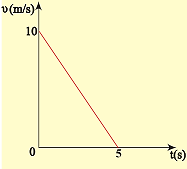 Μερκ. Παναγιωτόπουλος-Φυσικός         www.merkopanas.blogspot.gr
43
14.   Στην εικόνα φαίνεται πώς μεταβάλλεται η ταχύτητα δύο κινητών, που κινούνται ευθύγραμμα, σε συνάρτηση με το χρόνο.








Α.  Να συγκρίνετε τις επιταχύνσεις των δυο κινητών.
Β. Ποιο από τα δύο κινητά διανύει μεγαλύτερη απόσταση στον ίδιο χρόνο κίνησης; Να δικαιολογήσετε την απάντησή σας.
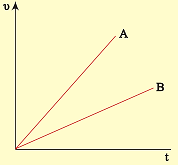 Μερκ. Παναγιωτόπουλος-Φυσικός         www.merkopanas.blogspot.gr
44
17.   Για τρία οχήματα που κάνουν ευθύγραμμη κίνηση, ομαλή ή ομαλά επιταχυνόμενη δίνεται ο παρακάτω πίνακας:

 








Tι είδους κίνηση κάνει το κάθε όχημα; Να δικαιολογήσετε την απάντησή σας.
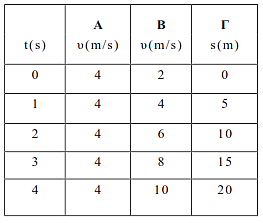 Μερκ. Παναγιωτόπουλος-Φυσικός         www.merkopanas.blogspot.gr
45
20.   H έκφραση 1 m/s2 δηλώνει ότι:
Α.   H απόσταση του κινητού μεταβάλλεται κατά 1m σε κάθε ένα δευτερόλεπτο.
Β.   To διάστημα του κινητού μεταβάλλεται κατά 1m σε κάθε ένα δευτερόλεπτο.
Γ.    H ταχύτητα του κινητού μεταβάλλεται κατά 1 m/s σε κάθε ένα δευτερόλεπτο.
Δ.   Τίποτα από τα παραπάνω.
Μερκ. Παναγιωτόπουλος-Φυσικός         www.merkopanas.blogspot.gr
46
24.   Στην εικόνα δίνεται το διάγραμμα επιτάχυνση - χρόνος, ενός οχήματος που ξεκινά από την ηρεμία και κινείται ευθύγραμμα για χρόνο t = 6s.








Α.  Στο χρονικό διάστημα από 0 – 2s η κίνηση είναι …………………… .
Β.  Στο χρονικό διάστημα από 2s – 4s η κίνηση είναι …………… .
Γ.  Στο χρονικό διάστημα από 4s – 6s η κίνηση είναι …………………… .
Να συμπληρωθούν τα κενά στις επόμενες προτάσεις με έναν από τους όρους:
“ευθύγραμμη ομαλή”  (ε. ο.).
“ευθύγραμμη ομαλά επιβραδυνόμενη” (ε. ο. επιβ.).
“ευθύγραμμη ομαλά επιταχυνόμενη” (ε. ο. επιτ.).
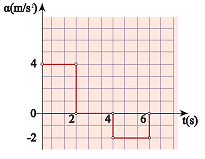 (ε. ο. επιτ.)
(ε. ο.)
(ε. ο. επιβ.)
Μερκ. Παναγιωτόπουλος-Φυσικός         www.merkopanas.blogspot.gr
47
28.   Ένα κινητό κάνει ευθύγραμμη κίνηση και το διάστημα που διανύει μεταβάλλεται όπως στην εικόνα.





Σε ποια από τις χρονικές στιγμές t1 και t2 η ταχύτητα του κινητού είναι μεγαλύτερη;
Να δικαιολογήσετε γιατί η κίνησή του δεν είναι ομαλή.
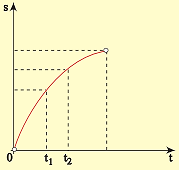 Μερκ. Παναγιωτόπουλος-Φυσικός         www.merkopanas.blogspot.gr
48
29.   Ποιο από τα διαγράμματα της εικόνας ανταποκρίνεται σε ευθύγραμμη επιταχυνόμενη κίνηση;
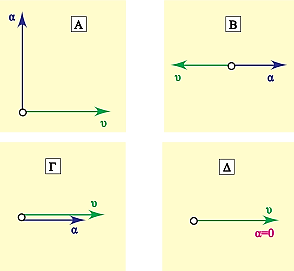 Μερκ. Παναγιωτόπουλος-Φυσικός         www.merkopanas.blogspot.gr
49
30.   Στην εικόνα φαίνεται το διάγραμμα ταχύτητας - χρόνου, ενός αυτοκινήτου. Tο εμβαδό του τραπεζίου αντιπροσωπεύει: 
Α.   Την ταχύτητα του αυτοκινήτου.
Β.   Την επιτάχυνση του αυτοκινήτου.
Γ.    Tο διανυόμενο διάστημα.
Δ.   Δεν αντιπροσωπεύει τίποτα από αυτά.
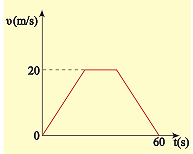 Μερκ. Παναγιωτόπουλος-Φυσικός         www.merkopanas.blogspot.gr
50
32.  Στην εικόνα φαίνονται τα διαγράμματα διαστήματος - χρόνου για τρία σώματα Α, B και Γ που κινούνται ευθύγραμμα. Ποια από τις παρακάτω προτάσεις είναι η σωστή;






α.  To σώμα A κινείται με σταθερή επιτάχυνση, το σώμα B κινείται με σταθερή ταχύτητα και το Γ είναι σταματημένο.
β.  To σώμα A κινείται με σταθερή ταχύτητα, το σώμα B με σταθερή επιτάχυνση και το σώμα Γ είναι σταματημένο.
γ.  To σώμα A κινείται με σταθερή επιτάχυνση το σώμα B είναι σταματημένο και το σώμα Γ με σταθερή ταχύτητα.
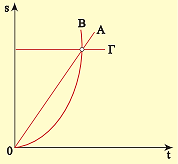 Μερκ. Παναγιωτόπουλος-Φυσικός         www.merkopanas.blogspot.gr
51
37.   Να αντιστοιχίσετε τα είδη κινήσεων με τα διαγράμματα.
ευθύγραμμη ομαλή ………
ευθύγραμμη ομαλά επιταχυνόμενη ………
ευθύγραμμη ομαλά επιβραδυνόμενη ………
(γ)
(β)
(α)
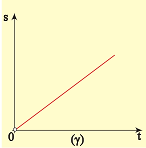 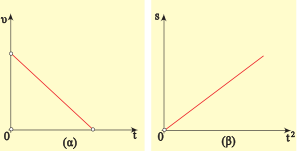 Μερκ. Παναγιωτόπουλος-Φυσικός         www.merkopanas.blogspot.gr
52
39.  O οδηγός ενός αυτοκινήτου φρενάρει όταν βλέπει να ανάβει το πορτοκαλί φως στο σηματοδότη ενός δρόμου:
Ποιες από τις παρακάτω προτάσεις είναι σωστές;
Α.   H επιτάχυνση και η ταχύτητα έχουν αντίθετη φορά.
Β.   H επιτάχυνση και η ταχύτητα έχουν την ίδια φορά.
Γ.   H επιτάχυνση έχει ίδια φορά με τη μεταβολή της ταχύτητας.
Δ. H επιτάχυνση έχει αντίθετη φορά με τη μεταβολή της ταχύτητας.
Μερκ. Παναγιωτόπουλος-Φυσικός         www.merkopanas.blogspot.gr
53
Ασκήσεις από το σχολικό βιβλίο
( από σελ. 69)
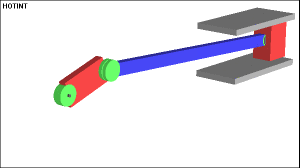 Μερκ. Παναγιωτόπουλος-Φυσικός         www.merkopanas.blogspot.gr
54
7.   Ένας μοτοσυκλετιστής ξεκινά από την ηρεμία και κινείται σε ευθύγραμμο δρόμο με σταθερή επιτάχυνση 2m/s2.
Να υπολογιστούν:
Α.   H ταχύτητά του μετά από 15s.
Β.   H απόσταση που διάνυσε στο χρόνο αυτό.
10.  H ταχύτητα ενός αυτοκινήτου σε μια ευθύγραμμη κίνηση δίνεται από τη σχέση  υ = 8 + 2t (υ σε m/s, t σε s).
Να βρείτε το διάστημα που διάνυσε το αυτοκίνητο από τη χρονική στιγμή 2s μέχρι τη χρονική στιγμή 4s.
Μερκ. Παναγιωτόπουλος-Φυσικός         www.merkopanas.blogspot.gr
55
8.   Στην εικόνα φαίνεται το διάγραμμα ταχύτητας - χρόνου για ένα κινητό που κάνει ευθύγραμμη κίνηση.








Να υπολογίσετε:
Α.   To διάστημα που διάνυσε το κινητό σε χρόνο 10s.
Β.   To διάστημα που διάνυσε το κινητό στο 2o δευτερόλεπτο της κίνησής του.
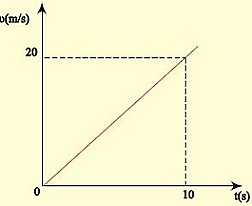 Μερκ. Παναγιωτόπουλος-Φυσικός         www.merkopanas.blogspot.gr
56
9.  H γραφική παράσταση της τιμής της ταχύτητας ενός κινητού σε συνάρτηση με το χρόνο, στα πρώτα 30s της κίνησής του δίνεται από το διάγραμμα της εικόνας.








Να υπολογιστούν:
Α.   To συνολικό διάστημα που διάνυσε το κινητό.
Β.   H τιμή της μέσης ταχύτητας του κινητού.
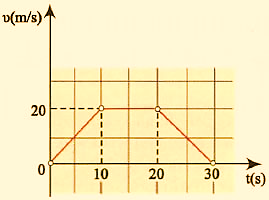 Μερκ. Παναγιωτόπουλος-Φυσικός         www.merkopanas.blogspot.gr
57
*11.  Δύο κινητά βρίσκονται στο ίδιο σημείο ευθύγραμμου δρόμου και ξεκινούν ταυτόχρονα. Στο διάγραμμα της εικόνας φαίνονται οι γραφικές παραστάσεις ταχύτητας - χρόνου για τα δύο αυτά κινητά.
Να υπολογιστούν:
Α. Σε ποια χρονική στιγμή η ταχύτητα των κινητών έχει την ίδια τιμή;
Β.  Στα 10s πόσα m προηγείται το κινητό (β) του κινητού (α);
Γ. Σε ποια χρονική στιγμή συναντώνται τα κινητά;
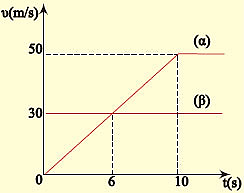 Μερκ. Παναγιωτόπουλος-Φυσικός         www.merkopanas.blogspot.gr
58
12.   Ένα αυτοκίνητο ξεκινά από την ηρεμία και κινείται με σταθερή επιτάχυνση. Για να περάσει από δύο σημεία A και B που απέχουν μεταξύ τους απόσταση d = 200m χρειάζεται χρόνο 10s. Av η ταχύτητα του αυτοκινήτου τη στιγμή που περνά από το σημείο B είναι υΒ = 30m/s, να βρεθούν:
Α.   η ταχύτητά του όταν περνά από το σημείο A και
Β.   η επιτάχυνσή του.
Μερκ. Παναγιωτόπουλος-Φυσικός         www.merkopanas.blogspot.gr
59
*13.  Αυτοκίνητο κινείται σε οριζόντιο δρόμο με ταχύτητα μέτρου            υ0 = 72km/h. Ξαφνικά σε απόσταση 50m ο οδηγός βλέπει εμπόδιο. O χρόνος αντίδρασης του οδηγού είναι t1 = 0,7s (ο χρόνος από τη στιγμή που βλέπει το εμπόδιο μέχρι να πατήσει το φρένο).
Να εξετάσετε αν αποφεύγεται η σύγκρουση του αυτοκινήτου με το εμπόδιο. H επιβράδυνση που προκαλούν τα φρένα είναι 10m/s2.
Μερκ. Παναγιωτόπουλος-Φυσικός         www.merkopanas.blogspot.gr
60
15.   Οι εξισώσεις κίνησης δύο οχημάτων τα οποία κινούνται κατά μήκος του προσανατολισμένου άξονα Ox είναι:
x1 = 10t    και   x2 = 4t2   στο S.I.
Α.   Nα υπολογίσετε τη χρονική στιγμή που τα κινητά συναντώνται.
Β. Nα κατασκευάσετε τα διαγράμματα ταχύτητας - χρόνου και διαστήματος - χρόνου.
Μερκ. Παναγιωτόπουλος-Φυσικός         www.merkopanas.blogspot.gr
61
17.  Ένα αυτοκίνητο κινείται με σταθερή ταχύτητα υ0 = 10m/s και ο οδηγός κάνοντας χρήση των φρένων προκαλεί στο αυτοκίνητο σταθερή επιβράδυνση  α = 2m/s2.
Α. Μετά από πόσο χρόνο η ταχύτητα του αυτοκινήτου θα υποδιπλασιαστεί και πόσο διάστημα θα έχει διανύσει στο χρόνο αυτό;
Β.  Για πόσο χρόνο θα κινηθεί το αυτοκίνητο με τη σταθερή αυτή επιβράδυνση και πόσο διάστημα θα διανύσει;
Μερκ. Παναγιωτόπουλος-Φυσικός         www.merkopanas.blogspot.gr
62
*18.   Ένα αυτοκίνητο και μια μοτοσυκλέτα είναι ακίνητα στην αρχή μιας αγωνιστικής πίστας. To αυτοκίνητο ξεκινάει κινούμενο με σταθερή επιτάχυνση α1 = 1,6m/s2 και 4 δευτερόλεπτα κατόπιν, ξεκινάει ο μοτοσυκλετιστής ο οποίος καταδιώκει το αυτοκίνητο με σταθερή επιτάχυνση α2 = 2,5m/s2.
Α. Μετά από πόσο χρόνο, από το ξεκίνημα του αυτοκινήτου, ο μοτοσυκλετιστής θα φτάσει το αυτοκίνητο και τι διάστημα θα έχουν διανύσει μέχρι τότε;
Β.  Πόση, είναι η ταχύτητα κάθε οχήματος τη στιγμή της συνάντησης και πόση η μέση ταχύτητα με την οποία κινήθηκε μέχρι τότε το αυτοκίνητο;
Γ.   Nα κάνετε για το αυτοκίνητο τα διαγράμματα  υ = f(t)  και  s = f(t).
Μερκ. Παναγιωτόπουλος-Φυσικός         www.merkopanas.blogspot.gr
63
19.  Στο διάγραμμα αποδίδεται γραφικά η ταχύτητα ενός κινητού σε συνάρτηση με το χρόνο.
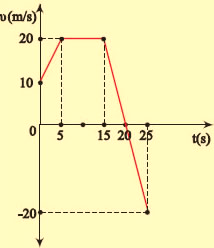 Α.  Nα περιγράψετε την κίνηση του κινητού έως τη χρονική στιγμή 25s.
Β.  Nα υπολογίσετε την επιτάχυνσή του, από τη χρονική στιγμή μηδέν έως τη χρονική στιγμή 5s.
Γ.  Nα υπολογίσετε το διάστημα που διανύει το κινητό και τη μετατόπισή του για τα 25s της κίνησής του.
Δ.  Nα βρείτε τη μέση ταχύτητα του κινητού στη διάρκεια των 25s.
Μερκ. Παναγιωτόπουλος-Φυσικός         www.merkopanas.blogspot.gr
64
Ερωτήσεις εκτός του σχολικού βιβλίου
Μερκ. Παναγιωτόπουλος-Φυσικός         www.merkopanas.blogspot.gr
65
1.  Στην ευθύγραμμη ομαλά επιταχυνόμενη κίνηση
α.   η ταχύτητα είναι σταθερή.
β.   ο ρυθμός μεταβολής της θέσης είναι σταθερός.
γ.   οι τιμές της μετατόπισης είναι ανάλογες του χρόνου.
δ.   ο ρυθμός μεταβολής της ταχύτητας είναι σταθερός.
2.  Λέμε ότι ένα σώμα επιβραδύνεται όταν	
α.  η επιτάχυνσή του είναι αρνητική.
β.  η επιτάχυνση και η ταχύτητα έχουν αντίθετη φορά.
γ.  η ταχύτητά του είναι αρνητική.
δ.  κινείται στον αρνητικό ημιάξονα.
Μερκ. Παναγιωτόπουλος-Φυσικός    www.merkopanas.blogspot.gr
66
α
t1
t2
t
3.  Στην παρακάτω γραφική παράσταση επιτάχυνση - χρόνος, το εμβαδόν του ορθογωνίου που είναι σκιασμένο, αριθμητικά  είναι ίσο με    
α.  τη μετατόπιση του κινητού.
β.  τη θέση του κινητού.
γ.  τη στιγμιαία ταχύτητα του κινητού.
δ.  τη μεταβολή της ταχύτητας του κινητού.
Μερκ. Παναγιωτόπουλος-Φυσικός    www.merkopanas.blogspot.gr
67
4.  Η επιτάχυνση μετράει το ρυθμό μεταβολής 
α.  της θέσης.                                                         
β.  του διαστήματος.
γ.  της ταχύτητας.                                                   
δ.  του διανύσματος θέσης.
5.  Το μέτρο της ταχύτητας ενός σώματος αυξάνεται, όταν η ταχύτητα και η επιτάχυνση 
α.  έχουν την ίδια κατεύθυνση.                                
β.  είναι κάθετες μεταξύ τους.
γ.  έχουν την ίδια διεύθυνση, αλλά αντίθετες φορές.
δ.  έχουν την ίδια διεύθυνση.
Μερκ. Παναγιωτόπουλος-Φυσικός    www.merkopanas.blogspot.gr
68
6. Ποια από τις παρακάτω εξισώσεις κίνησης αφορά ευθύγραμμη ομαλά επιταχυνόμενη κίνηση;
α.   x = 5 + t.               
β.   x = 2t.               
γ.   υ = 5.               
δ.   υ = 5t.
Μερκ. Παναγιωτόπουλος-Φυσικός    www.merkopanas.blogspot.gr
69
7. Κάθε μία από τις επόμενες προτάσεις να χαρακτηριστεί με Σ αν είναι Σωστή ή με Λ αν είναι Λάθος.
Ο οδηγός ενός αυτοκινήτου φρενάρει σ’ έναν ευθύγραμμο δρόμο. Τότε
α.  η επιτάχυνση και η ταχύτητα έχουν την ίδια φορά.           (…….)
β.  η επιτάχυνση και η ταχύτητα έχουν αντίθετη φορά.       (…….)
γ.  η επιτάχυνση έχει την ίδια φορά με τη μεταβολή της ταχύτητας.        (…….)
δ.  η επιτάχυνση έχει αντίθετη φορά από τη μετατόπιση.         (…….)
ε.   η επιτάχυνση έχει ίδια φορά με τη μετατόπιση.           (……..)
Λ
Σ
Σ
Σ
Λ
Μερκ. Παναγιωτόπουλος-Φυσικός    www.merkopanas.blogspot.gr
70
Ασκήσεις εκτός του σχολικού βιβλίου
Μερκ. Παναγιωτόπουλος-Φυσικός         www.merkopanas.blogspot.gr
71
8.  Δίνεται η σχέση x = 5t + 2t2 που περιγράφει τη θέση ενός κινητού που κάνει  ευθύγραμμη κίνηση, σε συνάρτηση με το χρόνο.     
Α.  Να χαρακτηρίσεις το είδος της κίνησης.
Β.   Να βρεις το μέτρο 
α.   της αρχικής ταχύτητας          και         
β.   της επιτάχυνσης της κίνησης.
Γ.   Να δικαιολογήσεις τις απαντήσεις σου.
Μερκ. Παναγιωτόπουλος-Φυσικός    www.merkopanas.blogspot.gr
72
9. Η διπλανή γραφική παράσταση υ = f(t) αφορά την ευθύγραμμη κίνηση ενός κινητού.
30
20
Α.  Στο χρονικό διάστημα (0-4)s το κινητό έχει διανύσει απόσταση 
α.  20 m.     β.  60 m.     γ.  120 m.
Να επιλέξεις τη σωστή απάντηση.
10
0
2
4
6
8
t /s
Β. Στο χρονικό διάστημα (4-8)s ο ρυθμός μεταβολής της ταχύτητας είναι
α.   +2,5.                 β.   -2,5.         γ.   -5.    
Να επιλέξεις τη σωστή απάντηση.
Να δικαιολογήσεις τις απαντήσεις σου.
υ /
Μερκ. Παναγιωτόπουλος-Φυσικός    www.merkopanas.blogspot.gr
73
10. Στο διπλανό σχήμα περιγράφεται η ευθύγραμμη κίνηση ενός κινητού με τη βοήθεια της γραφικής παράστασης  ταχύτητα – χρόνος.
α.  Να περιγράψεις σε ένα κείμενο την κίνηση του σώματος στη διάρκεια των 15s της κίνησής του.
υ/
12
β.  Να υπολογίσεις τη μετατόπιση και το διάστημα που διανύει το κινητό στα 15s της κίνησής του.
γ. Να υπολογίσεις τις διάφορες τιμές της επιτάχυνσης του κινητού στα 15s της κίνησής του.
0
2
8
12
15
t/s
-8
Μερκ. Παναγιωτόπουλος-Φυσικός    www.merkopanas.blogspot.gr
74
Μερκ. Παναγιωτόπουλος-Φυσικός    www.merkopanas.blogspot.gr
75